UCL Computer Science
Induction Week Ideas Hack Session
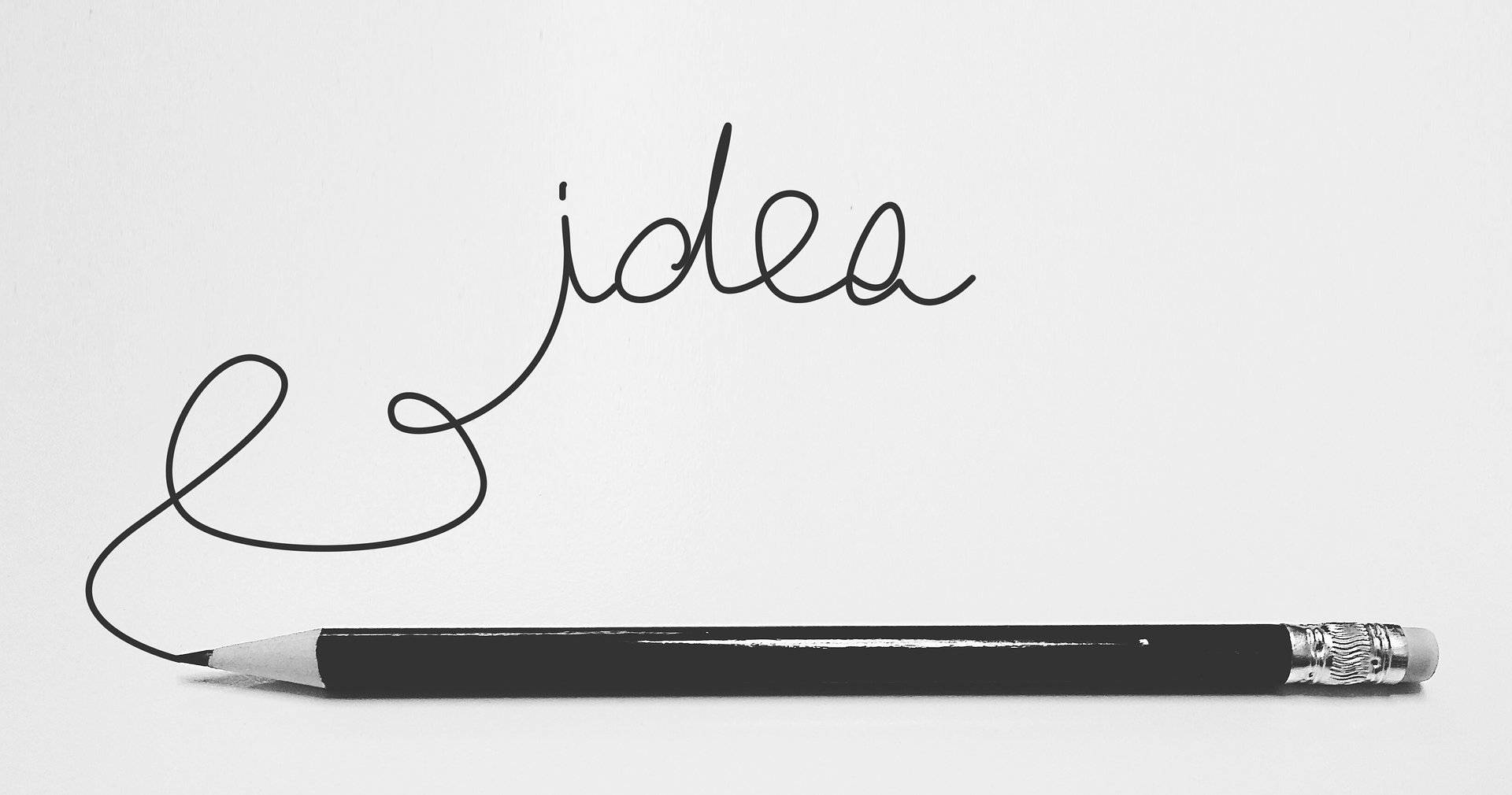 Dr Graham Roberts
Dr Dean Mohamedally
Sheena Visram
Sahan Bulathwela

Guests Speakers:
Dr Louisa Zanoun
Dr Husna Ahmad, OBE
Generation
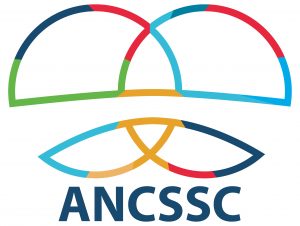 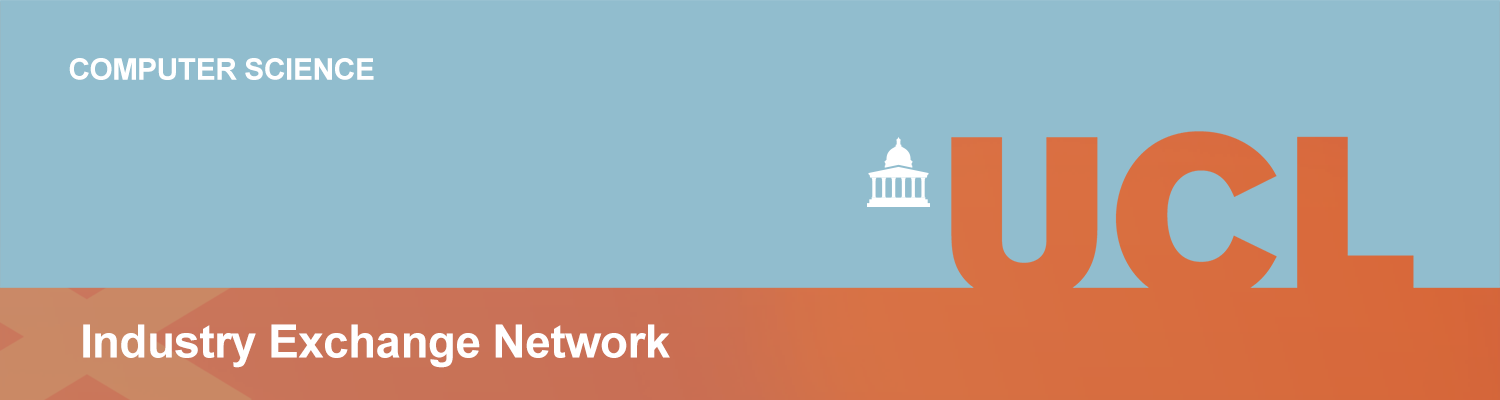 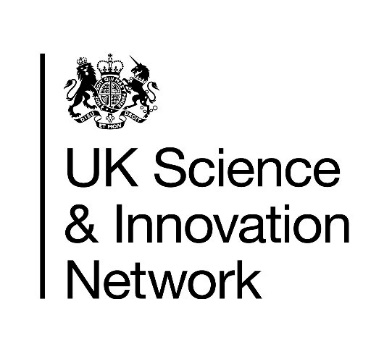 Part 1 of the AI for the Common Good: F’AI’R Hackathon Series
Today
Welcome 1st years to the Department of Computer Science and to the UCL Industry Exchange Network!

Today’s session is an ideas hack 

Know that before you can program and build things you need to understand the problem domains to be solved

Get a first glimpse of real world requirements creation and capture inspired by our guest speakers

After hearing about problems in the humanitarian sector, generate some ideas and sketches for apps solutions that will improve a particular UCL AI research project.
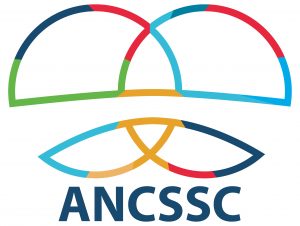 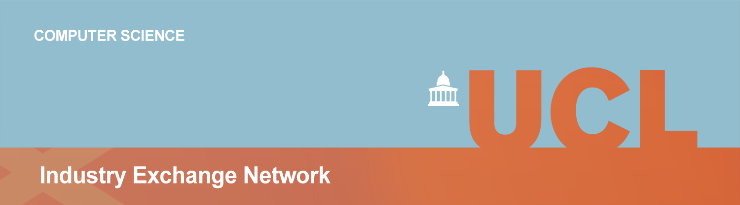 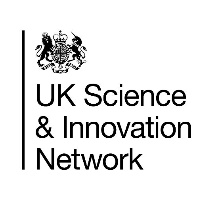 Background
At UCL you will be given many real clients to work with over your degree, in a variety of team structures.

In this event, you are today sponsored by the British Embassy’s UK Science and Innovation Network and the United Nations supported ANCSSC.

You will shortly hear a background to both of these organisations and what they are looking for in the design of an App.

But first…

Imagine you have access to an index of over 100,000+ educational assets and materials, even in other languages….
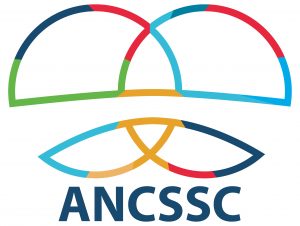 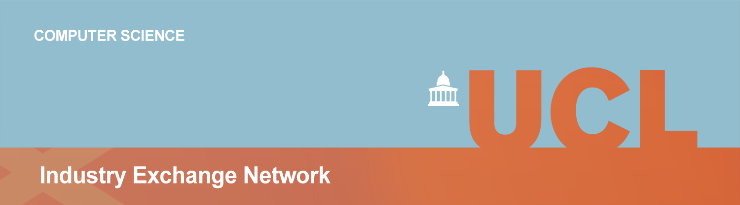 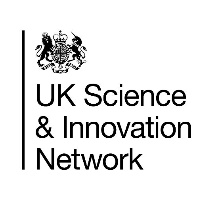 X5GON
X5GON (https://platform.x5gon.org) is an international project supported by UCL Computer Science to share Open Education Resources (OERs). 

Examples of such resources are videos, lectures, teaching materials, forms and sample data for education. Many institutes around the world are contributing their education resources.

Content recommendation systems are notably absent in the field of OER management. Like YouTube and Spotify, recommending material is a way to gather better models of use of such media. X5GON uses AI to build together recommendations.
X5GON snippets allow you to develop apps to mine and make use of OER and allow media to be transcribed and translated into other languages.

More information is available at 
https://platform.x5gon.org/docs/x5gon-docs.pdf
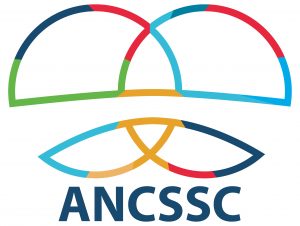 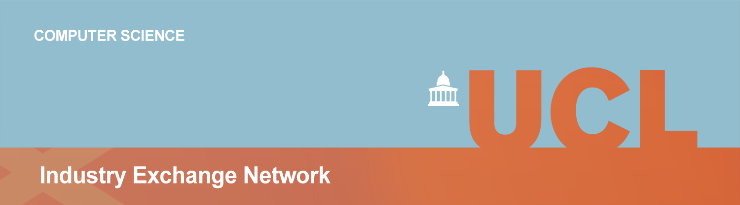 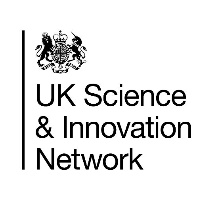 Consider…
In short, consider the following app experiences in your tasks:

Interfaces that allow media to be searched

Previewing and ranking of media

Recommendations to be made

Customisable playlistings

Social Networking for collaborating

Translation options for internationalisation

Your own suggestions for improvements!!!
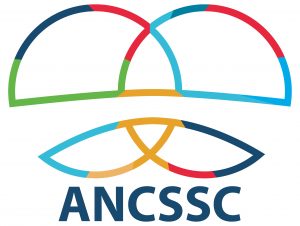 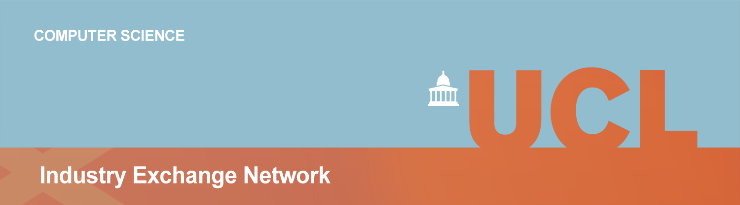 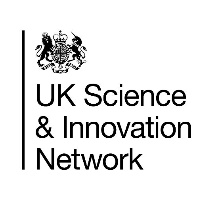 The Task
Draw out an app interface in pairs with the given theme.

It should be fully labelled (and legible). It will be submitted on paper. 

You can draw as many other preliminary app sketches as you wish but you must submit ONE app interface sketch by the end of today’s session.

You will have one week to improve the design, submit electronically on Moodle - take a smartphone photo before you hand in your sketch.
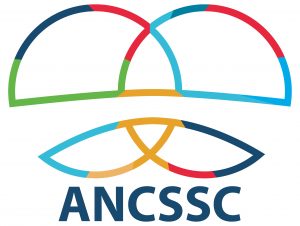 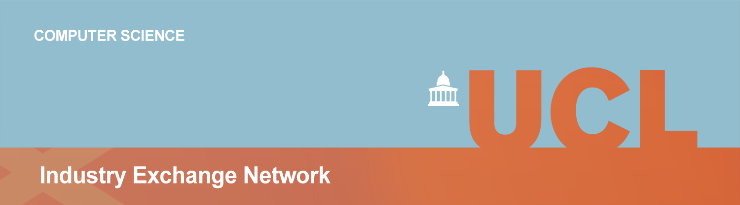 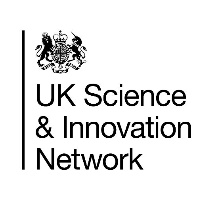 FTW (For The Win)
Your designs today will go into a pool of projects to be taken up by CS students to build early prototypes.

The top 10 chosen by the British Embassy will enter a European competition, the F’AI’R Hackathon Series.

The winning 3 teams of developers from UCL Computer Science will be sent to Paris in February 2020 with several other universities, presenting to the British Embassy and affiliates.

For MSc students in summer 2020 they will build the best solutions for the United Nations and the British Embassy.
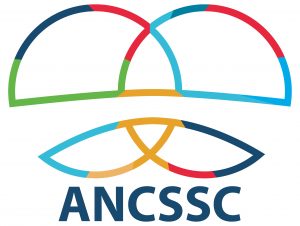 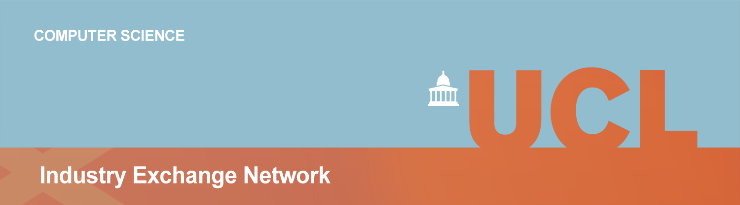 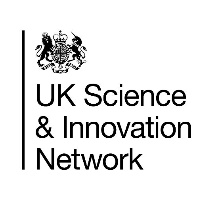 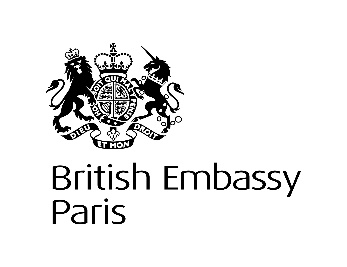 AI for the Common GoodDr  Louisa ZanounSenior Senior & Innovation  OfficerBritish Embassy, Paris
UK Science and Innovation Network - SIN
The Science and Innovation Network (SIN) is a global network of UK government science and innovation officers
It is jointly funded by the Foreign and Commonwealth Office (FCO) and the Department for Business, Energy and Industrial Strategy (BEIS)
The network has approximately 110 officers in over 40 countries and territories around the world, building partnerships and collaborations on science and innovation
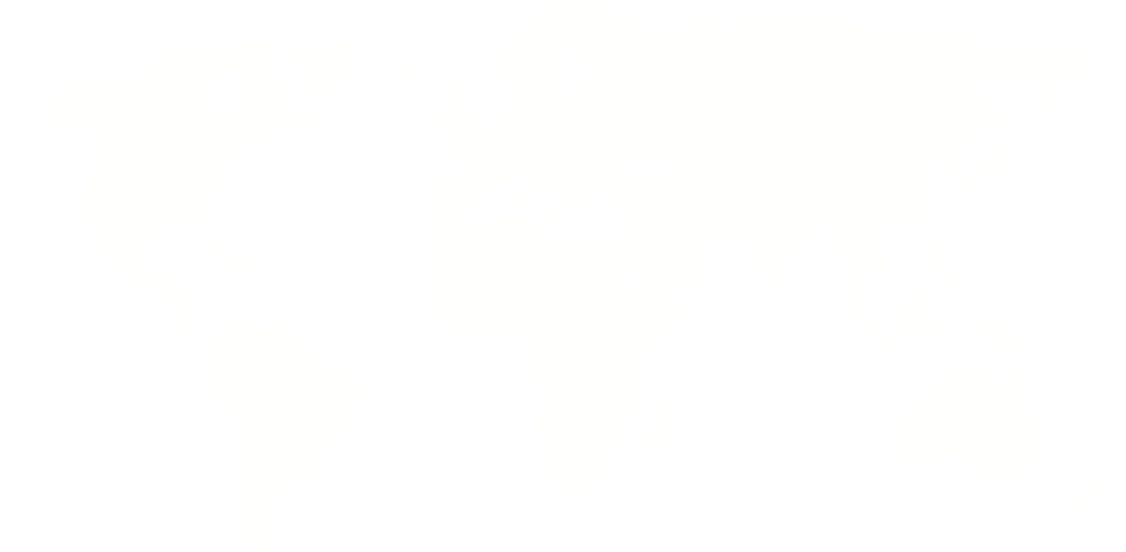 9
[Speaker Notes: NOTE: Missing the 47th city. Where is it?]
UK Science and Innovation Network - SIN
The global SIN team has four overall objectives:
Prosperity - connecting innovative UK industries and S&I expertise with international opportunities
Security - Delivering solutions to global and UK challenges: Antimicrobial resistance, health, energy, oceans; 
Influence - Strengthening foreign policy influence through science and innovation
Development - Supporting international development goals and matching UK expertise to international need
Each country/region delivers a different mix of these objectives. 
Global objectives are delivered through thematic programmes which have been identified and agreed in consultation with UK stakeholders: Cyber, Life Sciences, AI/Data, Energy etc..
10
Why this hackathon?
Origins of the project: BE Paris and UCL 

Promoting UK science and international scientific cooperation

Using science to influence policy

Showcase another facet of UK-EU relationship: science has no borders

AI Ethics is a key priority of UK Government
11
Why supporting this hackathon?
UK engaged internationally
G7, French presidency in 2019. 
Main theme of this G7: fighting inequalities.
Sub-themes: access to education for all, access to healthcare for all, ethical development and use of AI, digital trust, protecting biodiversity and the climate, gender equality, girls’ education. 
UK to co-host COP26 in 2020 
Working together to tackle some of the world most pressing challenges
Across borders: UK, Slovenia, France, Germany
Across Govt, academia, industry and NGOs. 
Students providing solutions and recommendations
12
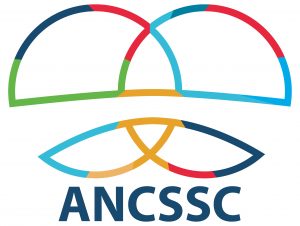 The United Nations supportedAlliance of NGOs & CSOs* for South-South Cooperation (ANCSSC)* Non-Governmental Organisations   and Civil Society Organisations
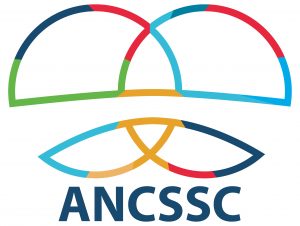 Dr Husna Ahmad, OBE
Organisation Director
[Speaker Notes: I’d like to welcome you to the UN ANCSSC!]
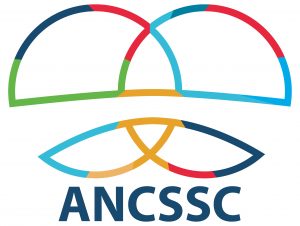 Context: The UN’s Sustainable Development Goals
All UN countries have agreed to these Goals
Governments alone will not be able to achieve all the targets
[Speaker Notes: I’d like to share the UN Sustainable Development goals with you all. Governments alone will not be able to achieve all the targets – that’s why it’s so important to build working partnerships.]
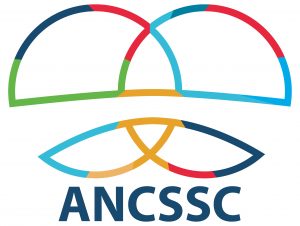 Aims of the UN’s ANCSSC
The ANCSSC agenda and initiatives are guided by the principles of respect for national sovereignty, national ownership and independence, equality, non-conditionality, non-interference in domestic affairs and mutual benefit.
[Speaker Notes: The ANCSSC have a number of aims to support achieving these goals]
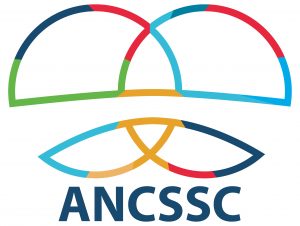 The UN supported ANCSSC has come up with 10 themes for this induction session
Supporting NGOs and CSOs:
Educating governance in NGOs/CSOs
Supporting the organisational growth of NGOs
Advocacy tools on climate action for NGOs
Refugee Integration
Sexual Reproductive Health and Rights (SRHR) 

Engineering Education for All:
Skills Education for Street Youth and the Homeless
Digital Education, Literacy & Refugee Children 
Women Co-operatives, education for girls, equality in gender investment
Teaching Water and Energy Management
Implementation and management of Sustainable Projects
[Speaker Notes: These are the 10 themes and I’m going to run through a few example ideas to give you some real world perspectives on the problems we face to help you think about solutions that could help.]
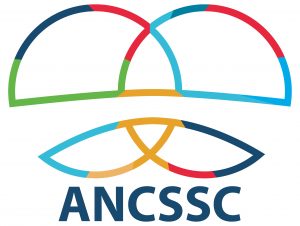 Example 1: Digital Literacy & Refugee Children
An app for: Facilitating the education of refugee children via digital literacy and education programs. 
Of 7.1 million refugee youngsters of school age, more than half do not attend lessons. 
Education and digital literacy is crucial to giving refugees the knowledge and accessible skills to live productive, fulfilling and independent lives
SDGs:
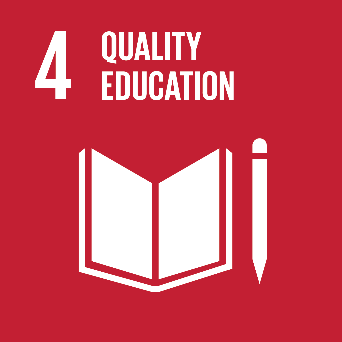 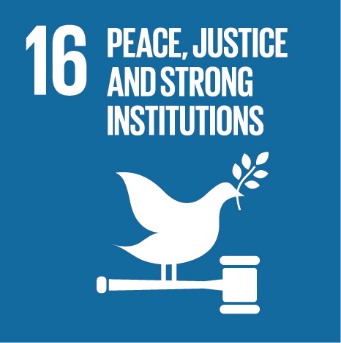 [Speaker Notes: Communities are often moved from their original geography. Refugees, especially children are a key group that we are keen to help. 
What is Digital Education?: Digital education is the innovative use of digital tools and technologies during teaching and learning
We need to think about mobile based, solutions for children who are not in school, who have limited literacy and are at different stages of their education.]
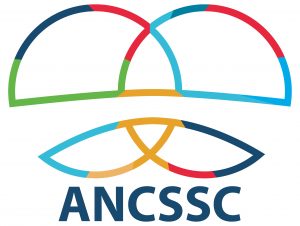 Example 2: Women Co-operatives
An app for:
Helping to establish women co-operatives:
A chatbot to find resources, guides and collections of local knowledge
e.g. Engineering education for women and girls, building a school, regulations, financial organisations that can support it
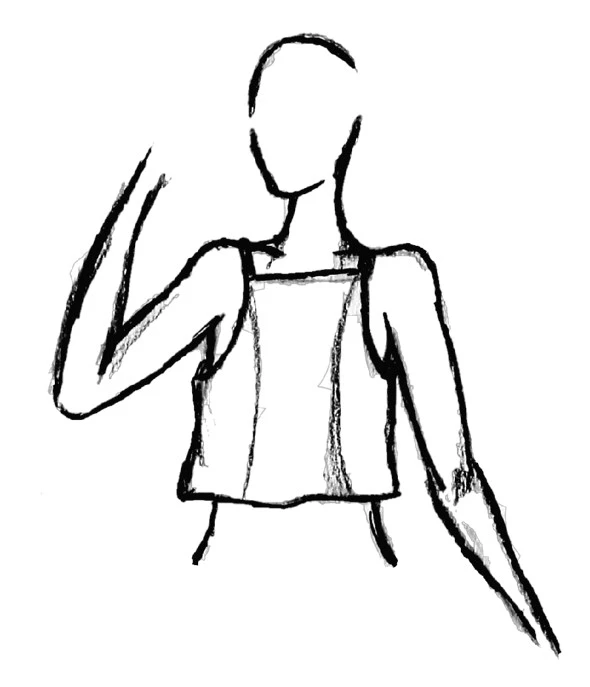 SDGs:
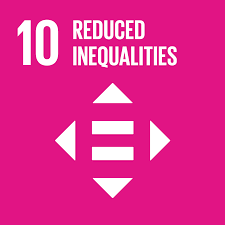 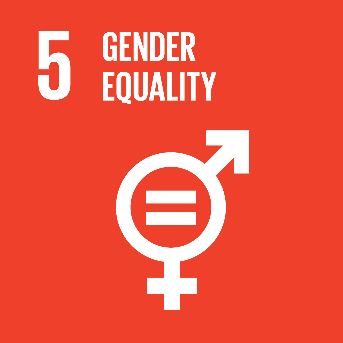 [Speaker Notes: We are keen to support women and girls establishing co-operatives and communities that will allow them to support themselves. 
We are looking for practical solutions that will enable them to set up a cooperative, gain access to resources on leadership and also build practical, often engineering related skills.]
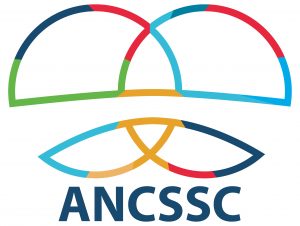 Example 3: NGO/CSO Sustainable Project Toolkit
An app for:
Supporting small-scale NGOs with the implementation and management of sustainable projects
 
Skills such as project management &
Qualifications for 
Construction Training and Certifications
Planning and implementation
Financial reporting
Donor Reporting
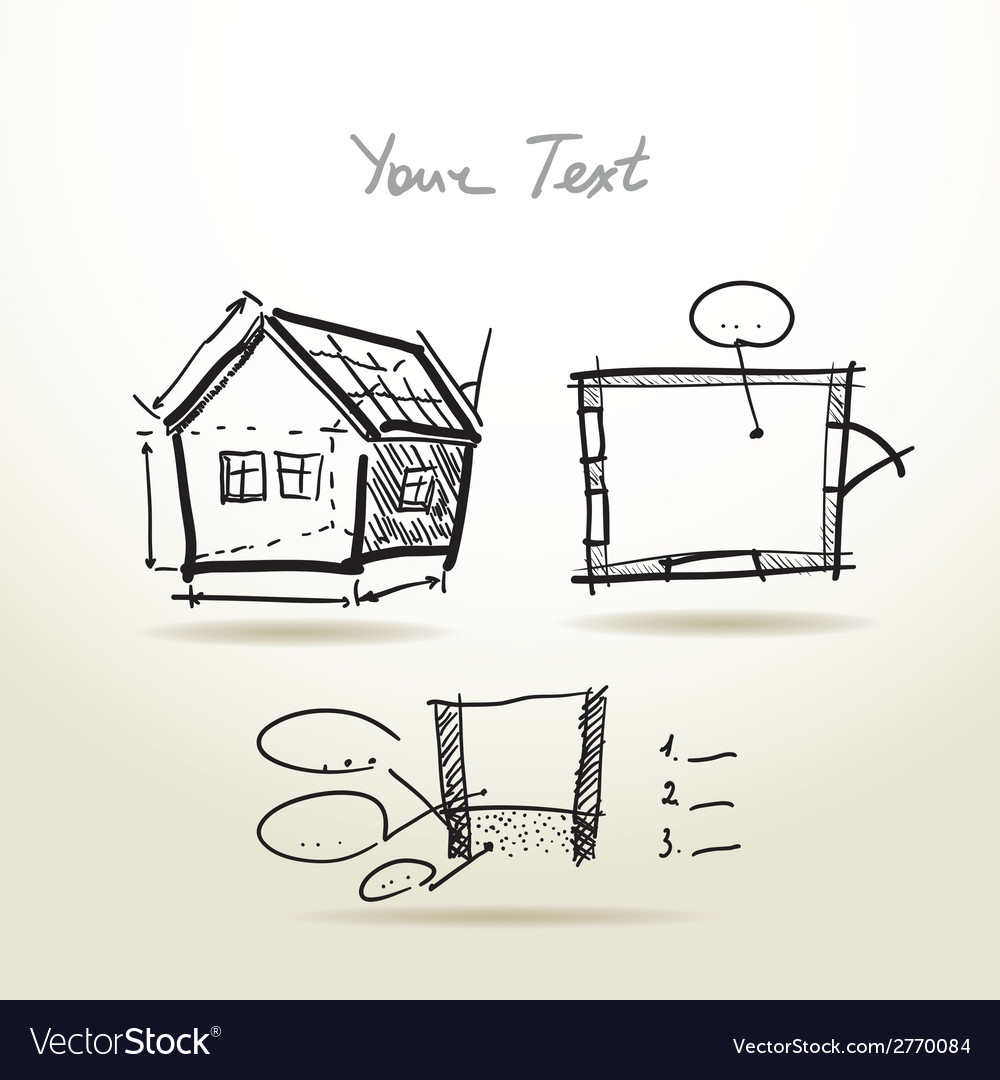 SDGs:
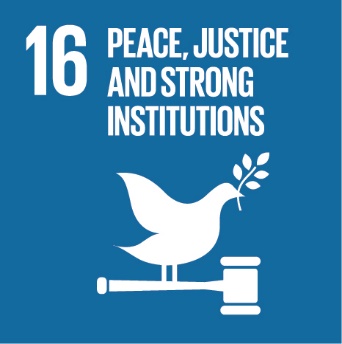 [Speaker Notes: Small NGOs are keen to gain support from well established NGOs. This to to allow them to grow and scale. Some of these projects would include sustainable projects and skills on:
Project management
Planning and implementation
Monitoring and evaluation and learning (MEL)
Financial reporting
Theory of change
Gantt Charts
Donor Reporting
Now, without further ado, lets get started with the ideas session!! And remember to have fun!]
Brainstorming
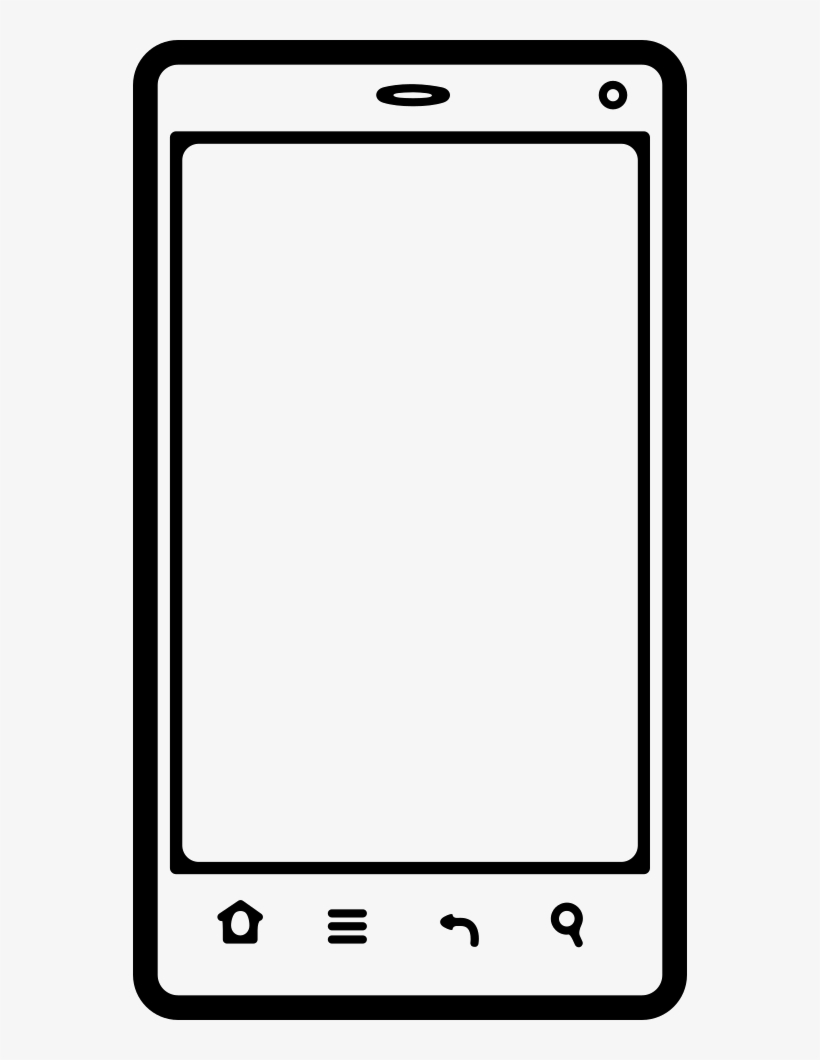 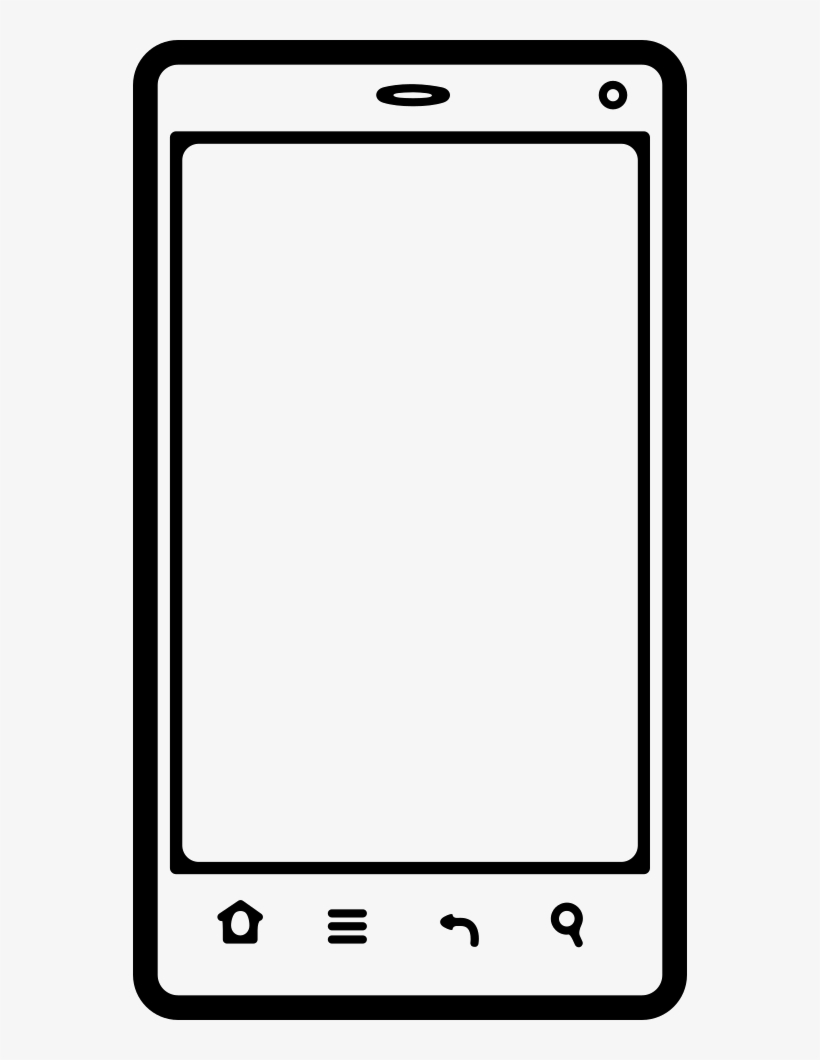 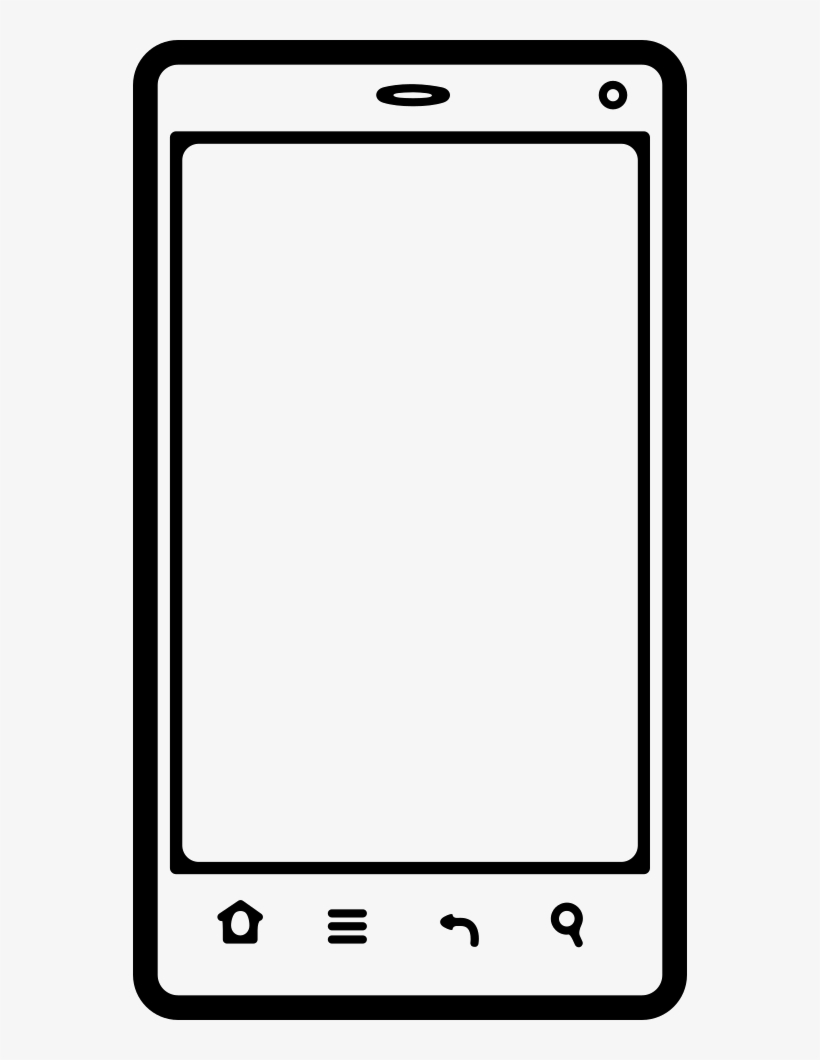 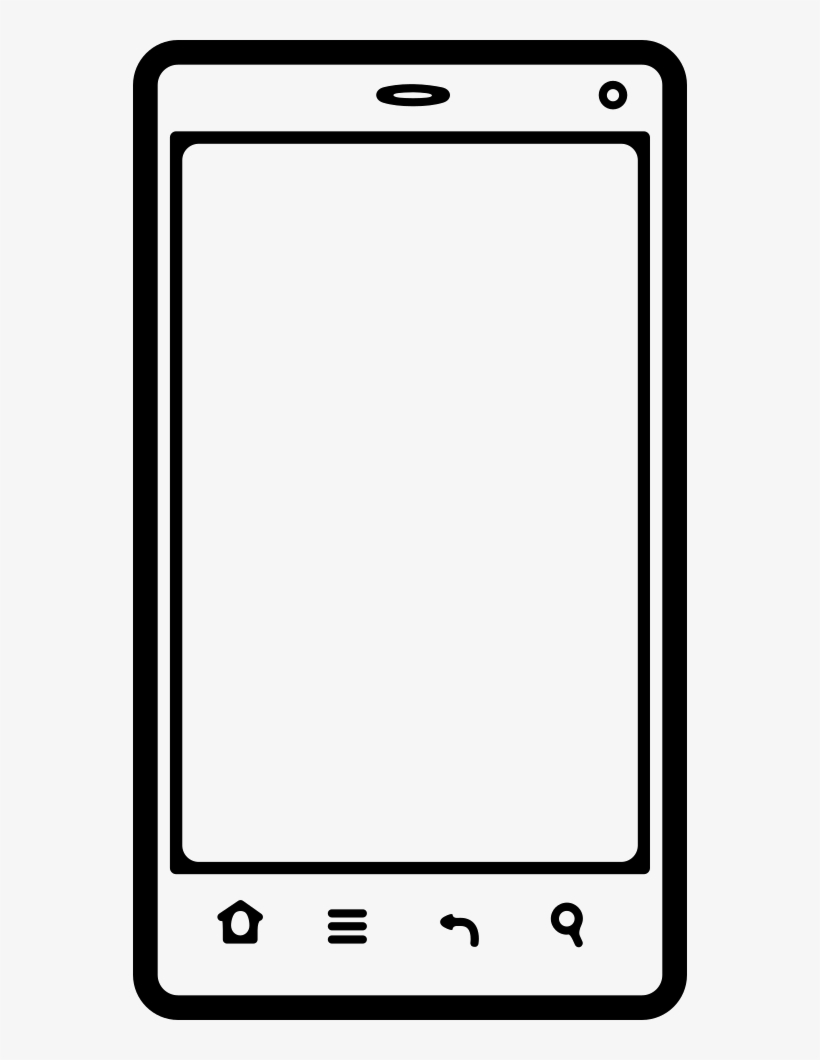 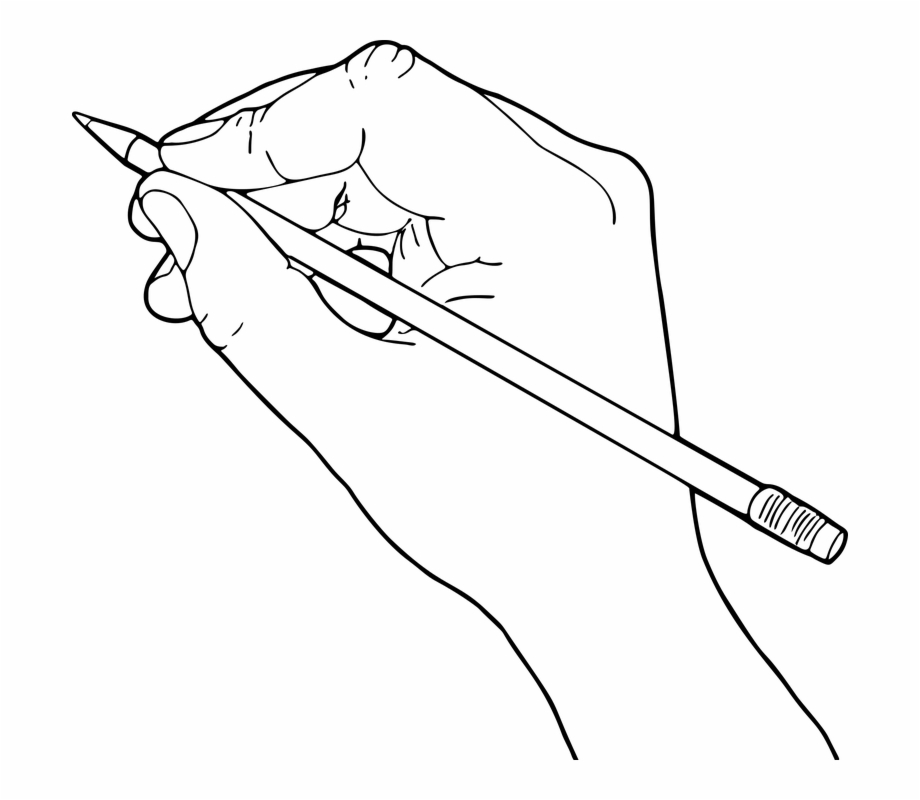 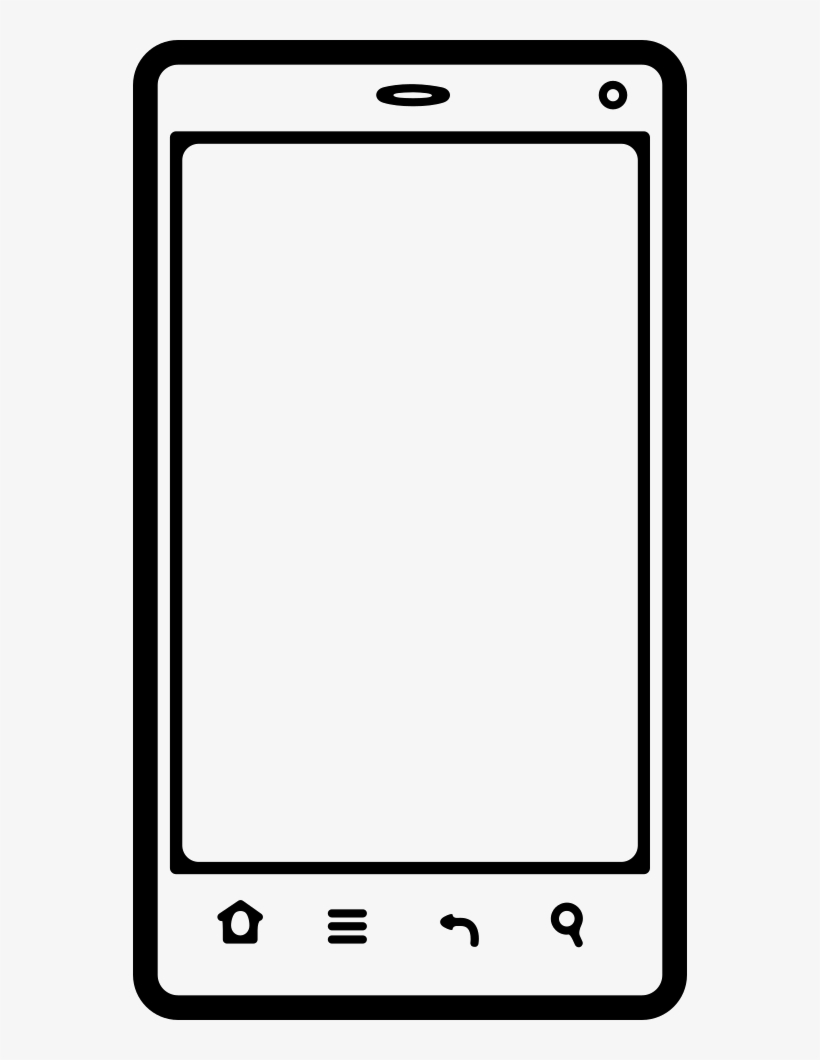 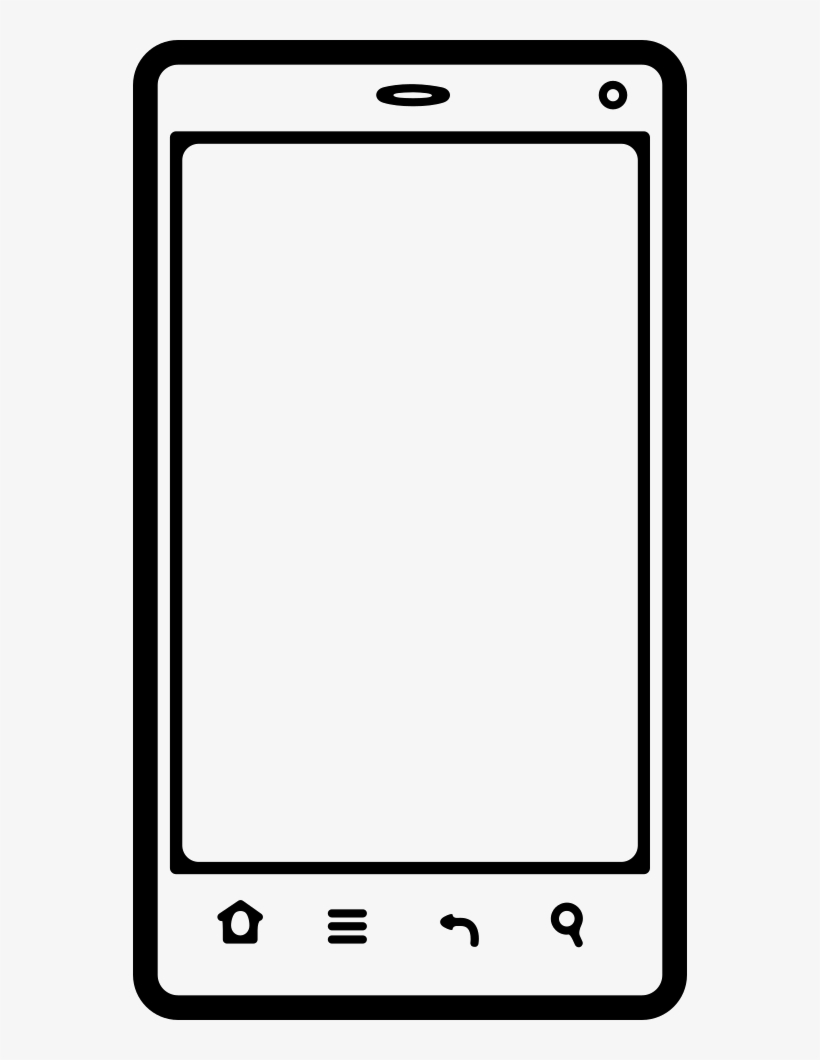 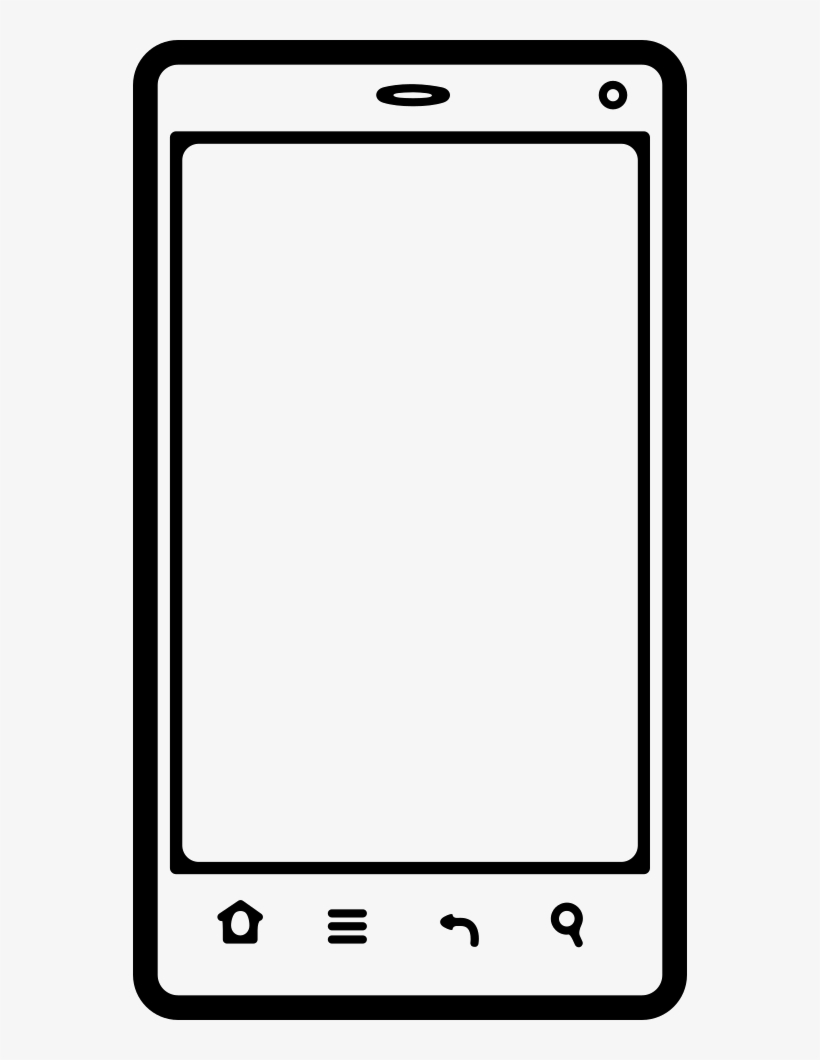 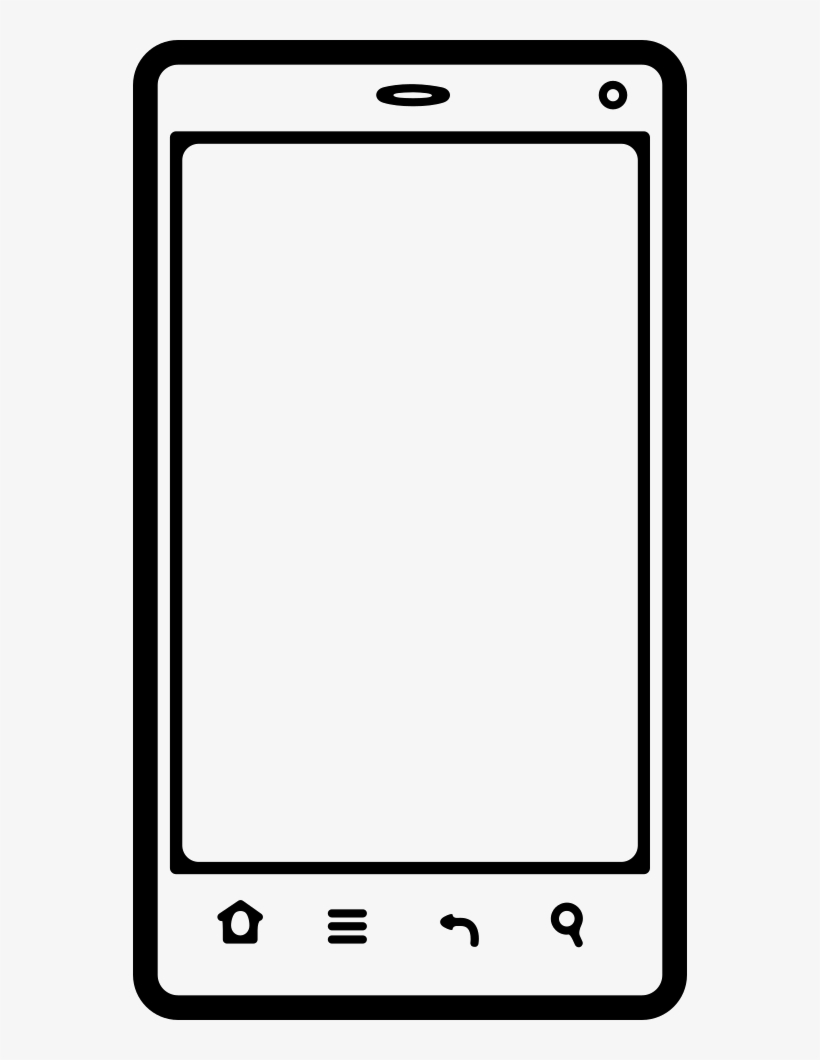 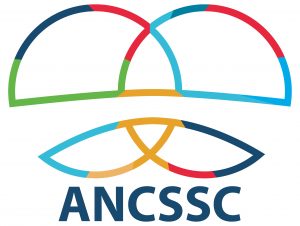 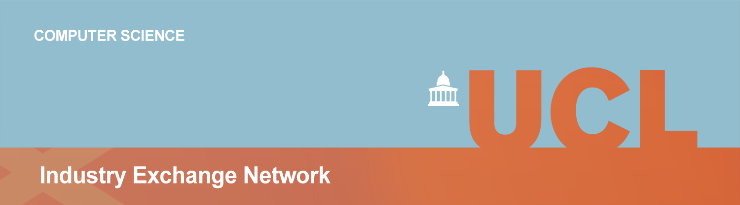 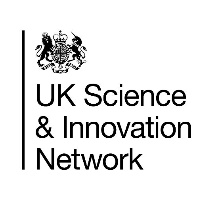 Fast sketch a few distinct ideas - think out side the box.

Generate a variety of solutions to your challenge and push beyond your first initial idea.
Storyboard and sketch your best idea!
Choose one of your ideas and develop this into a more detailed solution
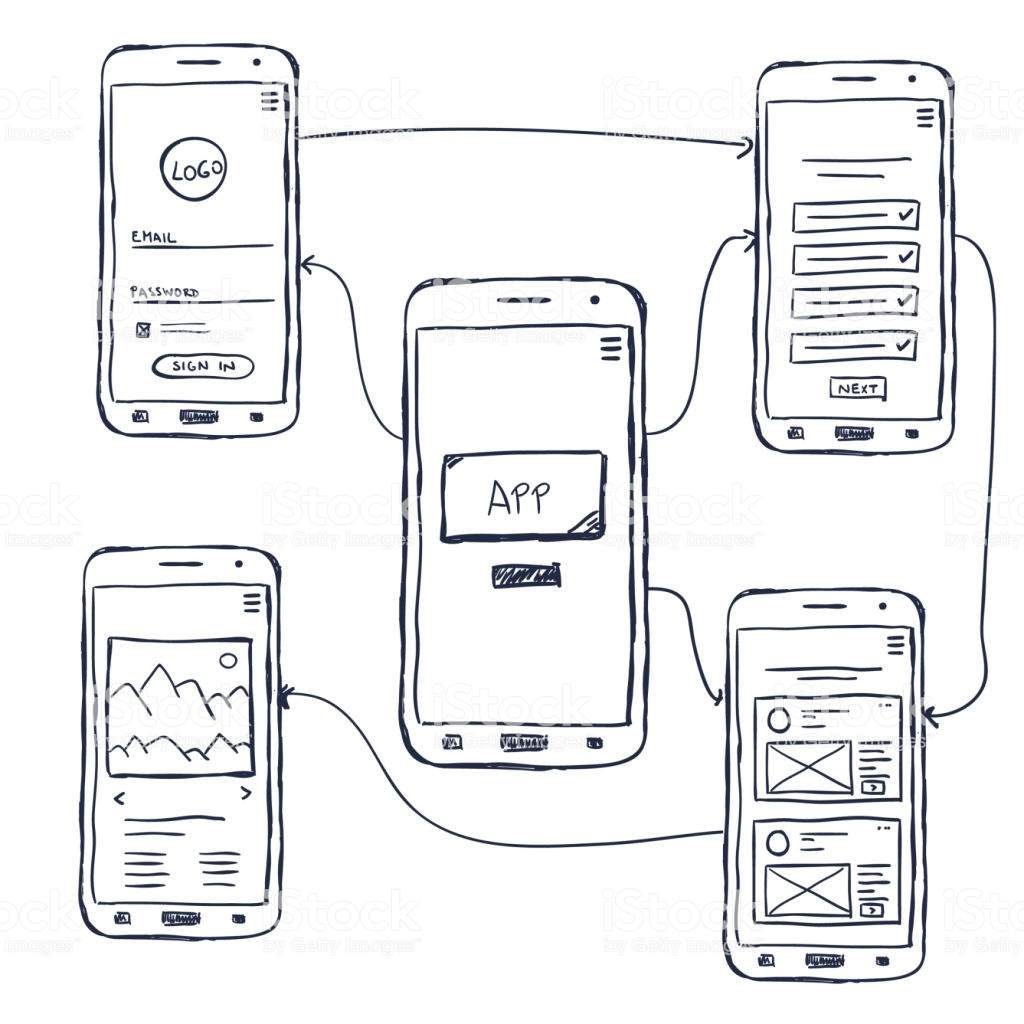 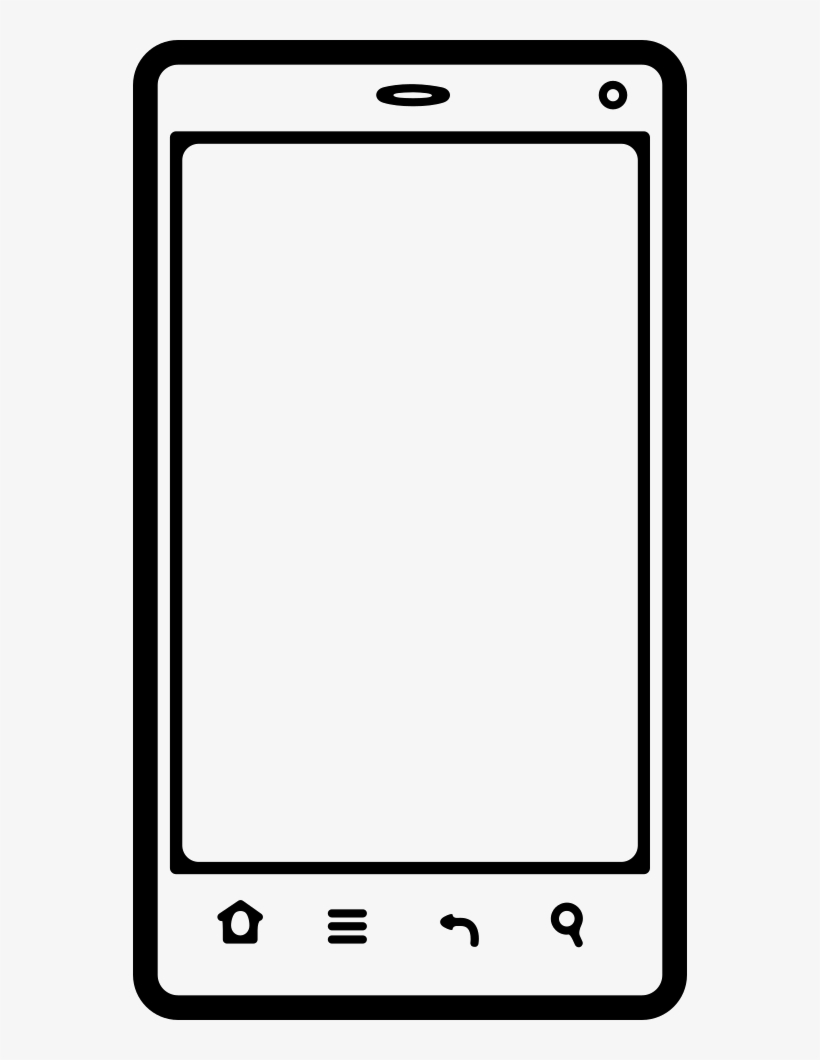 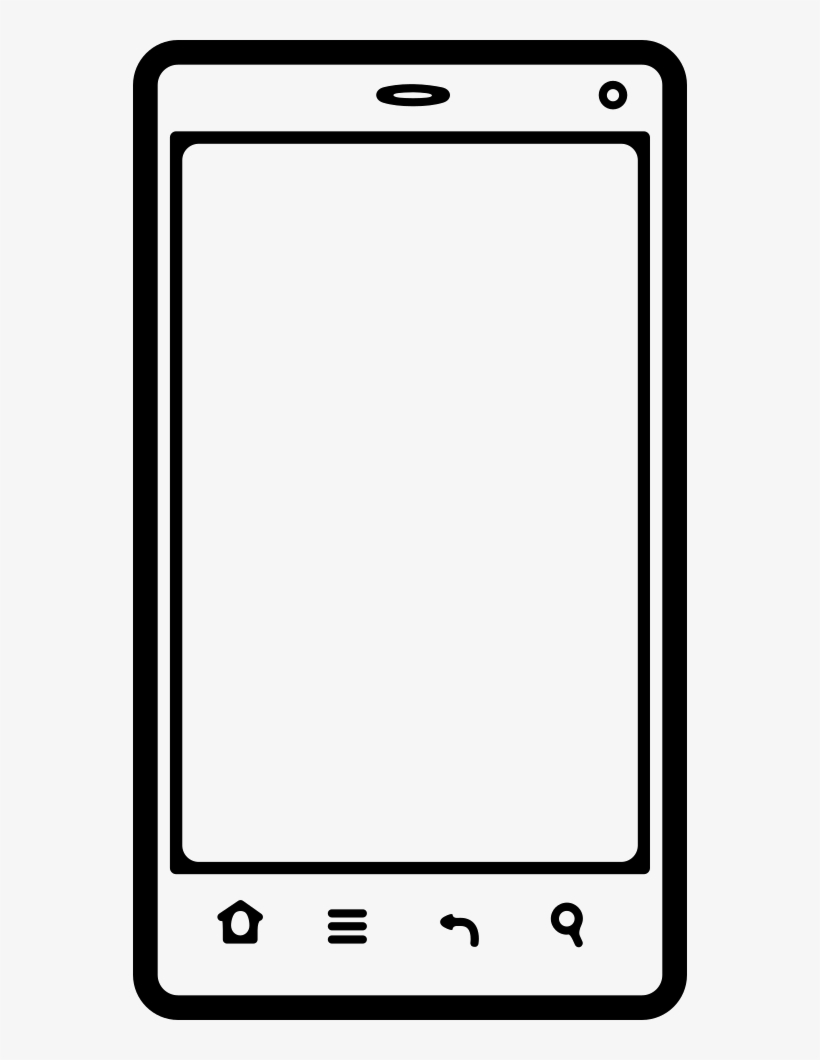 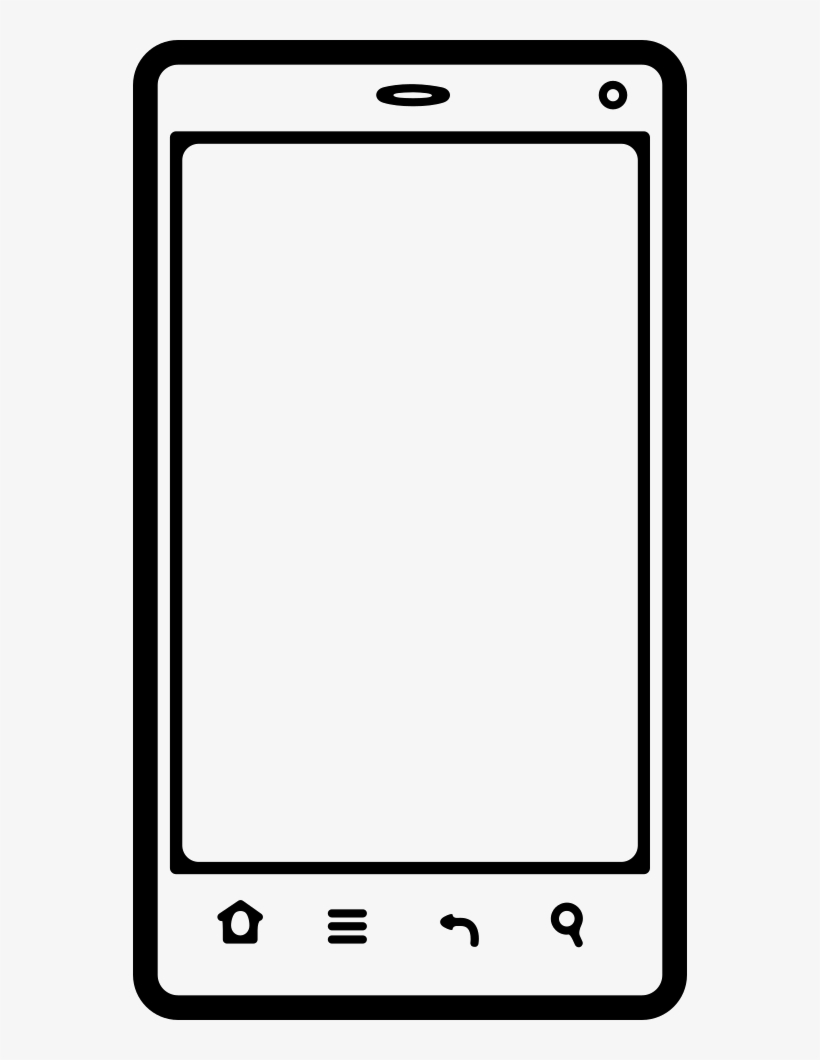 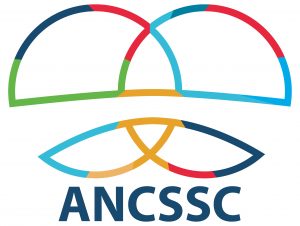 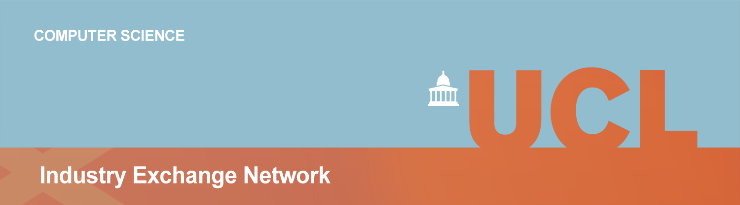 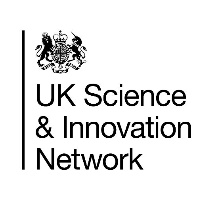 That’s a wrap!
All ideas/ sketches will be taken in at the end of this session – include your names and email addresses.
You have one week to improve upon the idea (submission on Moodle) so take a smartphone/tablet photo of the sketch before you submit it today.
You will be invited to take part in the rest of the Hackathon Series. We are talent spotting - if they are really good we will reach out to you regarding internships and future industry projects!
We will collate the best ideas to put forward as project proposals.
All CS students in all year groups are welcome to join the Hackathon Series with X5GON developers. The full dates will be published.
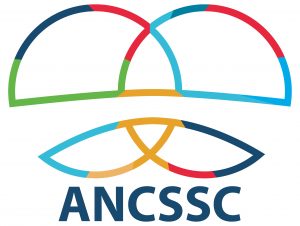 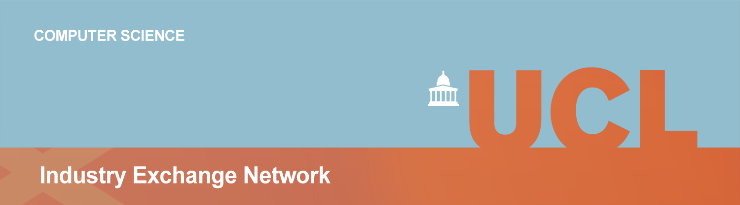 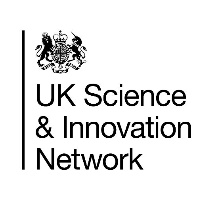